Surds: Simplifying (2)
Intelligent Practice
Silent 
Teacher
Narration
Your Turn
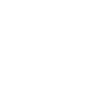 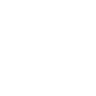 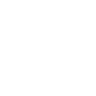 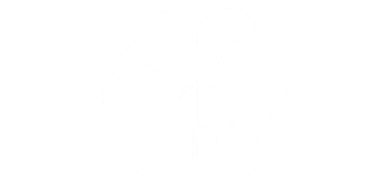 Example
For more videos visit mrbartonmaths.com/videos
Worked Example
Your Turn
Simplify:
Simplify:
@fortyninecubed
Simplify:
@fortyninecubed
@fortyninecubed